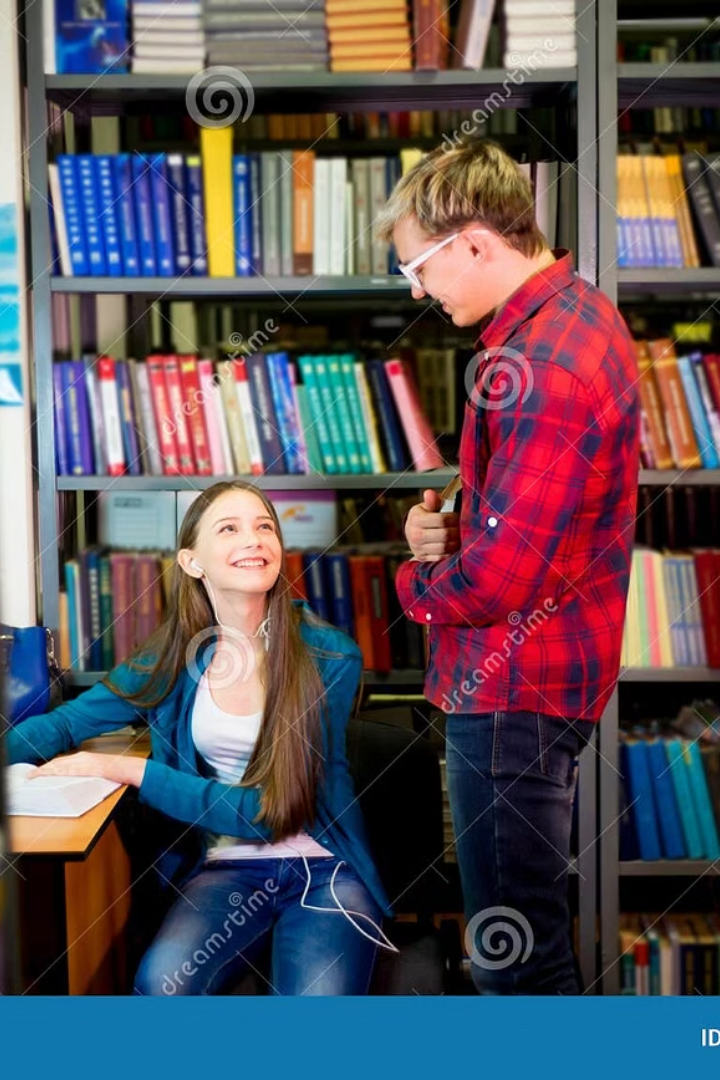 Introducción al Emprendimiento
Se analizará la conexión intrínseca entre creatividad, innovación y el espíritu emprendedor, destacando la importancia de este último en diversas áreas del conocimiento. Prepárense para descubrir cómo sus habilidades lingüísticas y literarias pueden transformarse en proyectos innovadores y exitosos.
¿Qué es el Emprendimiento? Definiciones Clave
Definiciones de Emprendimiento
Emprendedor vs. Empresario
El emprendimiento se entiende como un proceso dinámico y una mentalidad proactiva, tal como lo define Mario Uribe Macías en su obra "Emprendimiento y Empresarismo". No se limita a la creación de empresas, sino que implica la identificación de oportunidades, la movilización de recursos y la gestión de riesgos para generar valor.
Es crucial diferenciar entre emprendedor y empresario. El emprendedor es el visionario que identifica una necesidad y crea una solución innovadora, mientras que el empresario se enfoca en la gestión y el crecimiento de una empresa ya establecida. Ambos roles son complementarios y esenciales en el mundo de los negocios.
El emprendimiento es una aventura que requiere pasión, perseverancia y una visión clara. Al comprender las definiciones clave y diferenciar los roles, los estudiantes estarán mejor preparados para identificar sus propias fortalezas y el camino que desean seguir.
Tipos de Emprendimiento: Una Visión General
Necesidad vs. Oportunidad
Social: Impacto y Sostenibilidad
El emprendimiento puede surgir por necesidad, como una respuesta a la falta de empleo, o por oportunidad, identificando una demanda insatisfecha en el mercado.
Busca generar un impacto positivo en la sociedad, resolviendo problemas sociales o ambientales de manera sostenible.
Corporativo (Intraemprendimiento)
Innovador/Tecnológico
Fomenta la innovación dentro de una empresa ya existente, permitiendo a los empleados desarrollar nuevas ideas y proyectos.
Se basa en la creación de productos o servicios innovadores, a menudo utilizando tecnología de vanguardia.
Conocer los diferentes tipos de emprendimiento permite a los estudiantes identificar el que mejor se alinea con sus intereses, habilidades y valores. Cada tipo presenta sus propios desafíos y oportunidades, pero todos comparten el potencial de generar un impacto significativo.
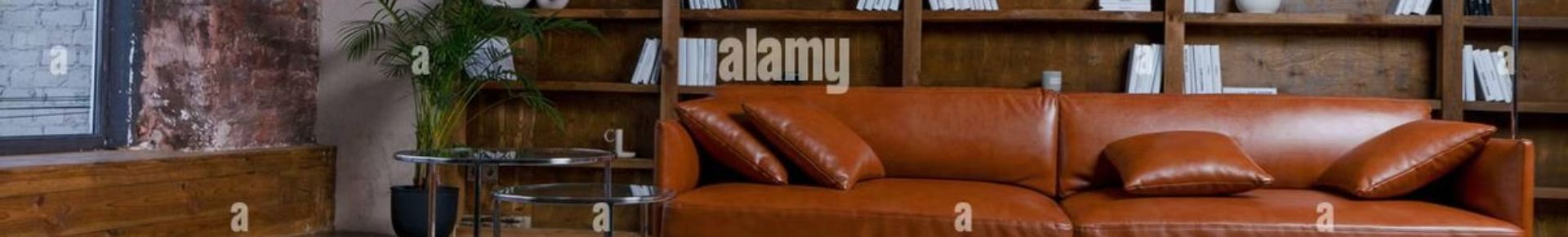 Emprendimiento en el Sector Cultural y Creativo
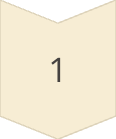 Editoriales Independientes
Publicación de obras literarias de autores emergentes o de nicho, ofreciendo una alternativa a las grandes editoriales.
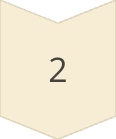 Plataformas de Contenido Digital
Creación de blogs, revistas online o podcasts especializados en literatura, lengua o cultura.
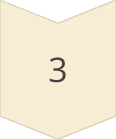 Servicios de Corrección y Edición
Ofrecimiento de servicios profesionales de corrección de estilo, edición y traducción para autores y empresas.
El sector cultural y creativo ofrece un terreno fértil para el emprendimiento, con numerosas oportunidades para aplicar los conocimientos y habilidades adquiridos en la carrera de lengua y literatura. Sin embargo, también presenta desafíos específicos, como la competencia, la financiación y la adaptación a las nuevas tecnologías.
Teorías del Emprendimiento: Un Recorrido
Empresario Innovador (Schumpeter)
1
El emprendedor como fuerza disruptiva que introduce innovaciones en el mercado.
Alerta Empresarial (Kirzner)
2
El emprendedor como descubridor de oportunidades inadvertidas por otros.
Recursos y Capacidades
3
El éxito emprendedor depende de la posesión y gestión de recursos valiosos.
Comprender las teorías del emprendimiento proporciona un marco conceptual para analizar y comprender el fenómeno emprendedor. Cada teoría ofrece una perspectiva diferente sobre los factores que influyen en el éxito o el fracaso de un emprendimiento.
La Teoría de Uribe Macías: Emprendimiento y Empresarismo
Fundamentos de la Teoría
Aplicación Práctica
La teoría de Uribe Macías destaca la importancia de la innovación y la creatividad en el proceso emprendedor. El emprendedor debe ser capaz de identificar necesidades, generar ideas originales y convertirlas en soluciones innovadoras.
La teoría se aplica a través de casos de estudio, analizando emprendimientos exitosos y fracasados para identificar los factores clave que influyen en su desempeño. Se busca comprender cómo la innovación y la creatividad pueden generar valor y diferenciación en el mercado.
La teoría de Uribe Macías ofrece una perspectiva integral sobre el emprendimiento, que combina aspectos teóricos y prácticos. Al comprender sus fundamentos y aplicaciones, los estudiantes estarán mejor preparados para desarrollar sus propios proyectos emprendedores.
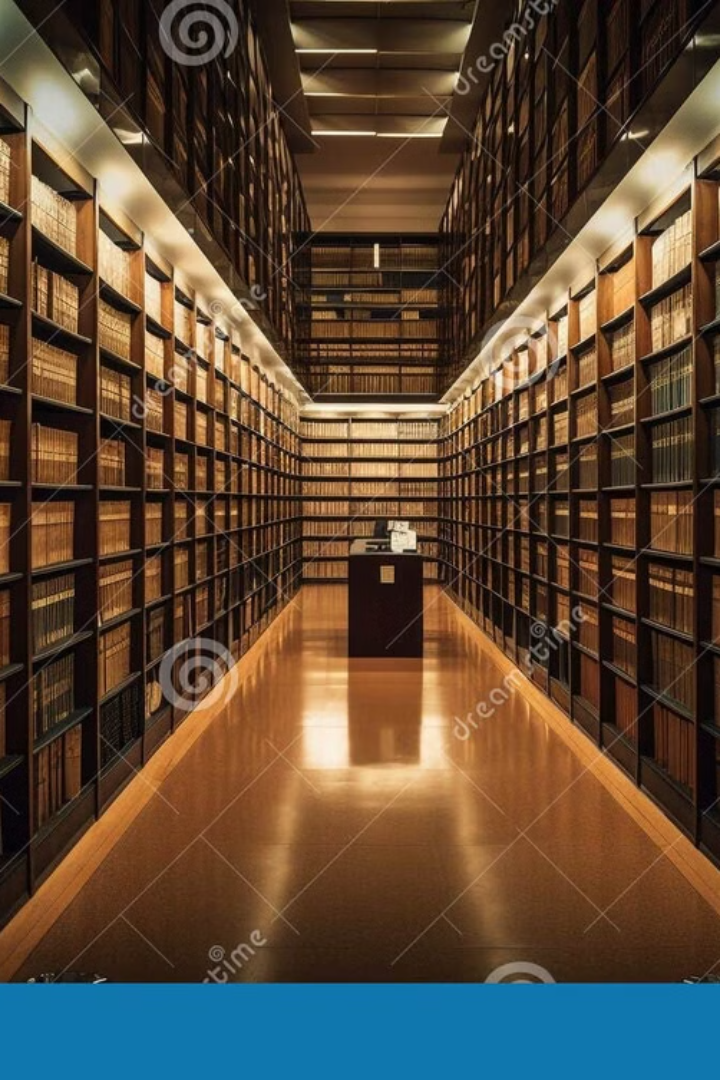 Casos de Estudio: Emprendedores en el Mundo de las Letras
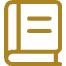 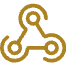 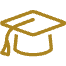 Libros del Asteroide
Medium
Duolingo
Plataforma de publicación online donde escritores pueden compartir sus ideas y conectar con una audiencia global.
Startup de tecnología educativa que ofrece cursos de idiomas online, utilizando métodos gamificados y personalizados.
Editorial española independiente que publica obras literarias de calidad, rescatando autores olvidados o poco conocidos.
Estos casos de estudio ilustran cómo el emprendimiento puede florecer en el mundo de las letras, ya sea a través de la publicación de obras literarias, la creación de plataformas de contenido digital o el desarrollo de soluciones innovadoras para el aprendizaje de idiomas.
Herramientas para Emprender: Desde la Idea al Plan de Negocio
Business Model Canvas
Design Thinking
Herramienta visual que permite definir y analizar los diferentes elementos de un modelo de negocio, como la propuesta de valor, los segmentos de clientes, los canales de distribución y las fuentes de ingresos.
Lean Startup
Enfoque centrado en el usuario que busca soluciones creativas a problemas complejos, a través de la empatía, la ideación, el prototipado y la evaluación.
Metodología ágil que se basa en la experimentación, el aprendizaje validado y la iteración continua.
Estas herramientas proporcionan un marco estructurado para desarrollar un proyecto emprendedor, desde la generación de la idea hasta la elaboración del plan de negocio. Permiten a los emprendedores validar sus hipótesis, identificar oportunidades y minimizar riesgos.
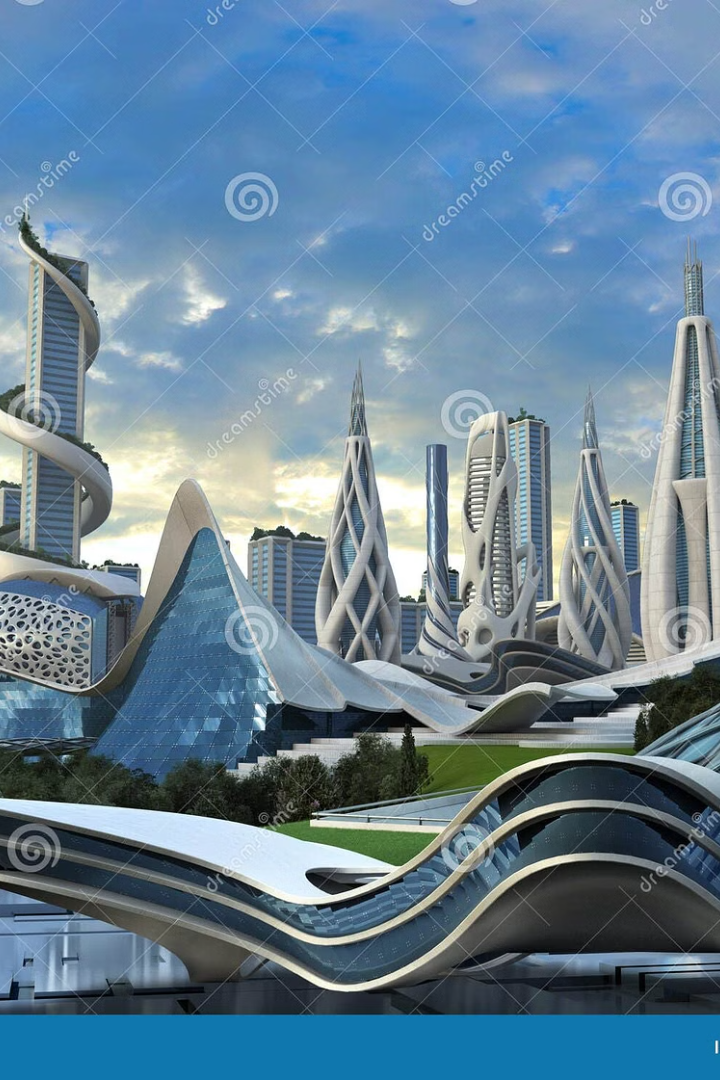 El Futuro del Emprendimiento: Tendencias y Desafíos
Impacto de la Tecnología
Sostenibilidad y Responsabilidad Social
La tecnología está transformando el emprendimiento, abriendo nuevas oportunidades y desafiando los modelos de negocio tradicionales.
La sostenibilidad y la responsabilidad social son cada vez más importantes para los consumidores y los inversores, impulsando el emprendimiento con impacto.
Consejos para Estudiantes
Aprovechen sus habilidades lingüísticas y literarias, identifiquen oportunidades en el sector cultural y creativo, y no tengan miedo de experimentar y aprender de sus errores.
El futuro del emprendimiento es prometedor, pero también presenta desafíos importantes. Los estudiantes de lengua y literatura que deseen emprender deben estar preparados para adaptarse a los cambios, innovar constantemente y crear valor para la sociedad.